identification  הזדהות
גילוי והבעת רגש
Responsibility  אחריות
גילוי והבעת צורך
Respect for boundaries כיבוד גבולות
גילוי והבעת מגבלות ההורה
Fair expediency  כדאיות מכבדת
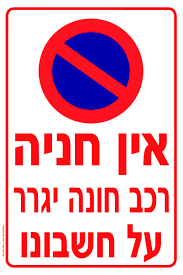 נורמות ויסות
abuse  אונס
נוכחות שומרת